MỞ ĐẦU
Em đã sử dụng máy tính để làm gì?
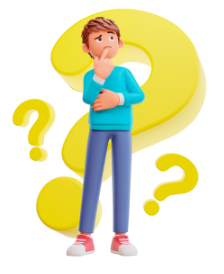 Bài 1
MÁY TÍNH GIÚP EM HỌC TẬP
KHÁM PHÁ
Truy cập phần mềm OpenView
1
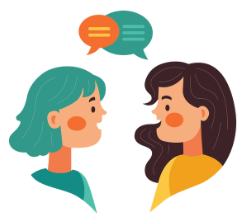 Hãy tìm hiểu trong SGK trang 4 và quan sát hình 1.1, 1.2 để trả lời câu hỏi: Làm thế nào để em có thể truy cập phần mềm OpenView?
KHÁM PHÁ
Truy cập phần mềm OpenView
1
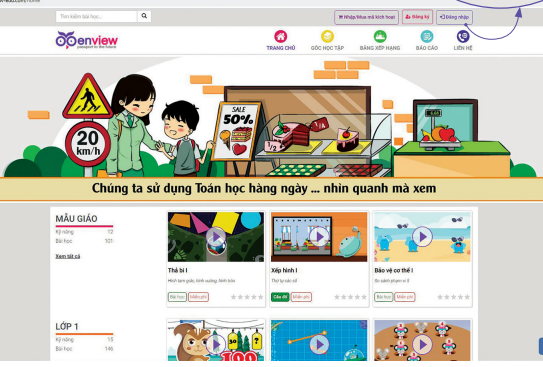 Để sử dụng phần mềm học toán OpenView: 
[1] Kích hoạt trình duyệt Google Chrome; 
[2] Gõ openview-edu.com vào ô địa chỉ rồi gõ phím Enter. 
[3] Nháy chuột chọn GÓC HỌC TẬP
KHÁM PHÁ
Học toán với OpenView
2
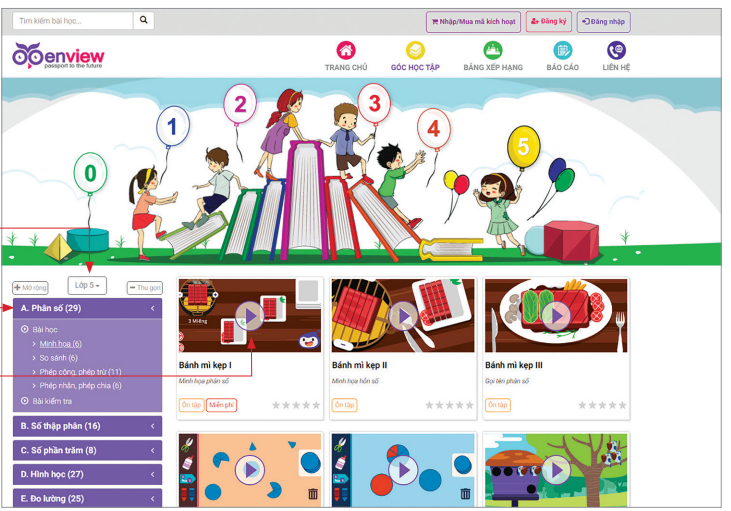 Em cùng bạn thực hiện: 
[1] Chọn Lớp 5;
[2] Chọn A. Phân số;
[3] Chọn bài học Bánh mì kẹp I;
[4] Thực hiện làm bài; kết thúc bài học.
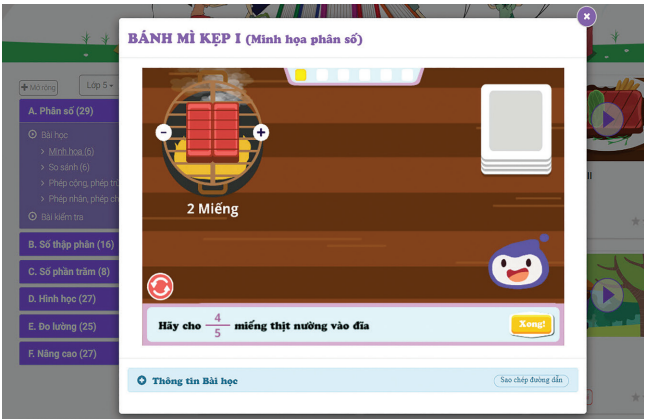 KHÁM PHÁ
LƯU Ý
Với mỗi dạng bài tập, phần mềm có hướng dẫn bằng hình ảnh hoặc âm thanh
Một số bài tập, khi được chọn, phần mềm sẽ mô tả yêu cầu của đề bài và gợi ý cách làm
Nháy chuột vào nút          để nghe lại yêu cầu của bài toán. 
Nháy chuột vào       để bỏ qua bài hiện tại, chuyển sang bài tập tiếp theo.
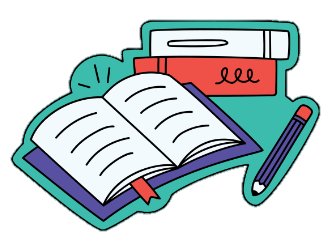 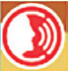 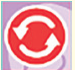 KHÁM PHÁ
Học toán với OpenView
2
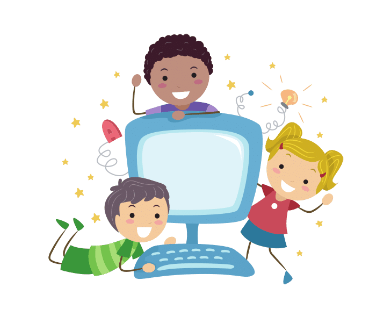 Em cùng bạn: 
• Thảo luận và chọn bài tập Tổ chim I. 
• Làm bài tập Tổ chim I.
KHÁM PHÁ
Học toán với OpenView
2
Máy tính có thể giúp em rất nhiều trong công việc như tìm kiếm thông tin, mở rộng hiểu biết và có thể giúp em học tập rất thú vị, hiệu quả.
LUYỆN TẬP
A
Câu 1. Trong các phát biểu sau, phát biểu nào đúng, phát biểu nào sai?
C
D
B
Máy tính có thể giúp em tạo bài trình chiếu, soạn thảo văn bản.
Máy tính có thể giúp em tìm kiếm thông tin trên Internet.
Máy tính không thể giúp em học Tiếng Anh.
Máy tính có thể giúp em học môn Toán.
Đ
Đ
S
Đ
LUYỆN TẬP
Câu 2. Nêu ví dụ về máy tính giúp em học tập
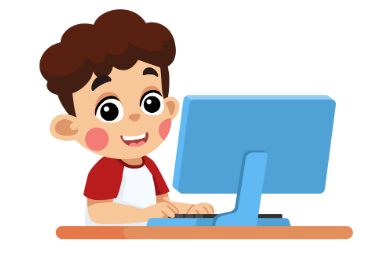 a
b
c
VẬN DỤNG
Em cùng bạn trao đổi và thực hiện
Nêu cách truy cập phần mềm học toán OpenView
Thực hành truy cập, chọn và làm một bài tập phù hợp với em.
Kể tên những phần mềm học tập khác mà em biết.
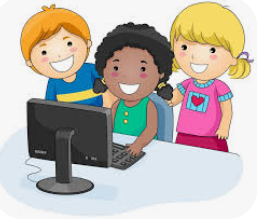 GHI NHỚ
Máy tính giúp em rất nhiều trong học tập, với nhiều phần mềm và cách thức học tập khác nhau. Nhờ máy tính em có thể học tập tốt hơn.
CẢM ƠN CÁC EM ĐÃ LẮNG NGHE